estar y tener
expresiones con estar
The words have to agree in number and gender.
Ejemplos…

Él está enfermo.
Ella está enferma.
Ellos están enfermos.
Ellas están enfermas.
estar enfermo(a)
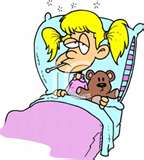 estar ocupado(a)
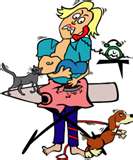 estar cansado(a)
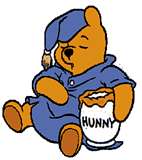 estar emocionado(a)
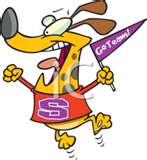 estar triste
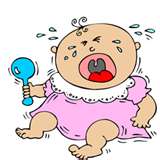 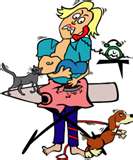 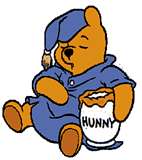 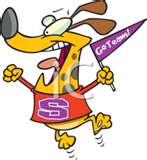 estar deprimido(a)
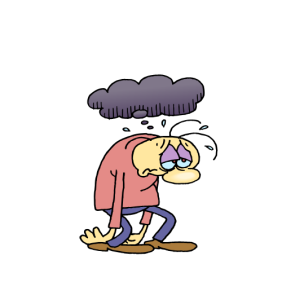 estar enojado(a)
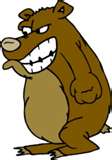 estar contento(a)
estar alegre
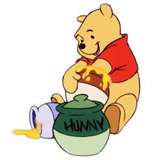 estar tranquilo(a)

tranquil
Expressions with tener don’t directly translate.
Tener  means ‘to have’ but when we translate these expressions, we say ‘to be..’ in English.
expresiones con tener
The words stay the same, only the form of tener changes.
Ejemplos…

Él tiene sueño.
Ella tiene sueño.
Ellos tienen sueño.
Ellas tienen sueño.
tener hambre
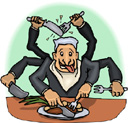 tener sed
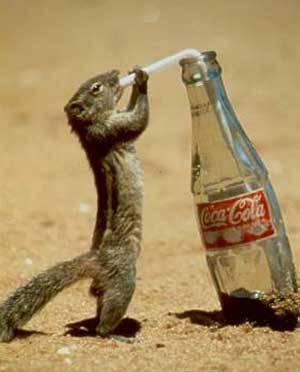 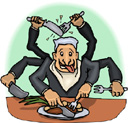 tener calor
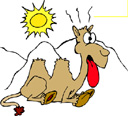 tener frío
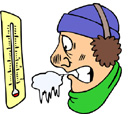 tener miedo
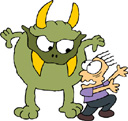 tener razón
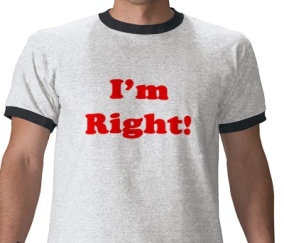 tener sueño
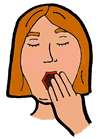 tener celos
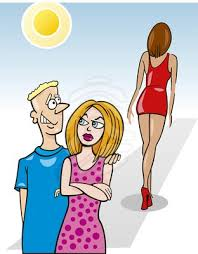 estar cansado(a)

tener sueño